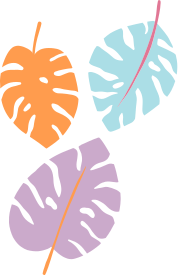 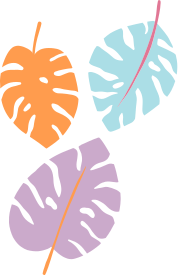 CHÀO MỪNG CÁC EM ĐẾN VỚI BÀI HỌC NGÀY HÔM NAY!
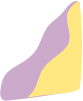 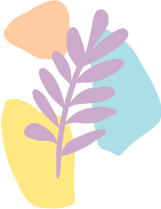 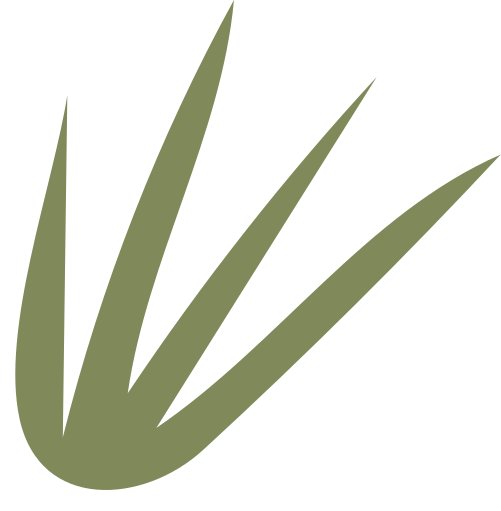 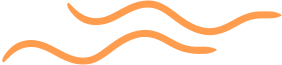 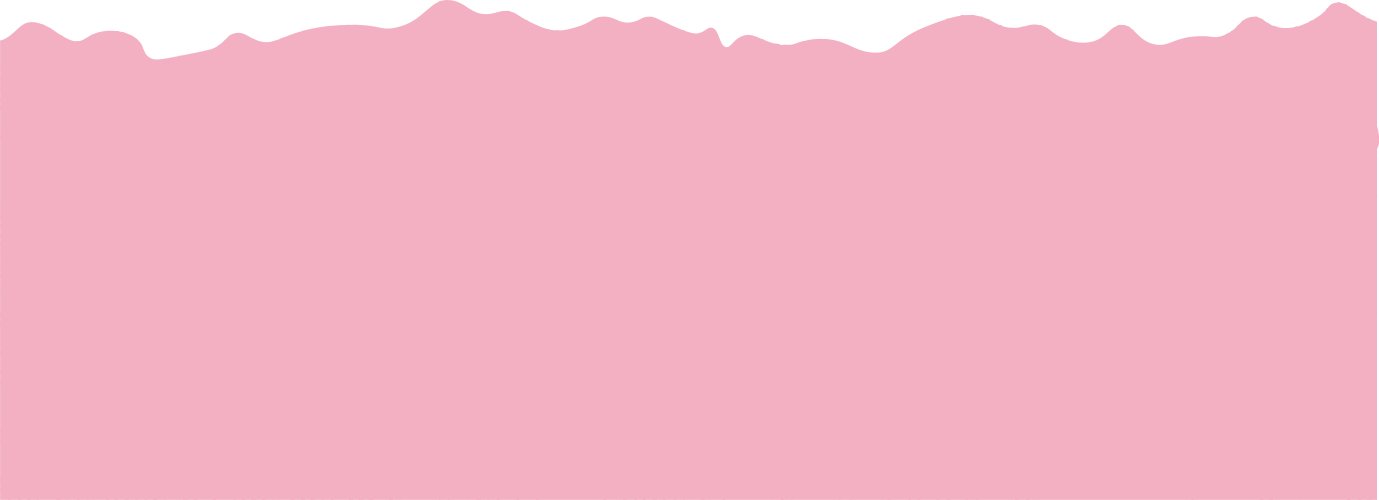 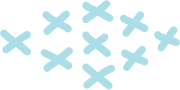 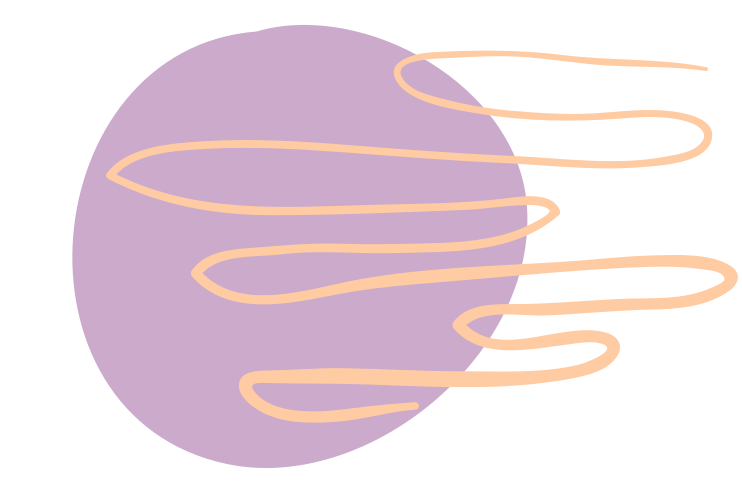 KHỞI ĐỘNG
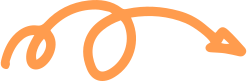 Thế nào là nghị luận về một sự việc, hiện tượng đời sống? Yêu cầu về hình thức, nội dung nghị luận về một hiện tượng đời sống?
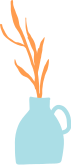 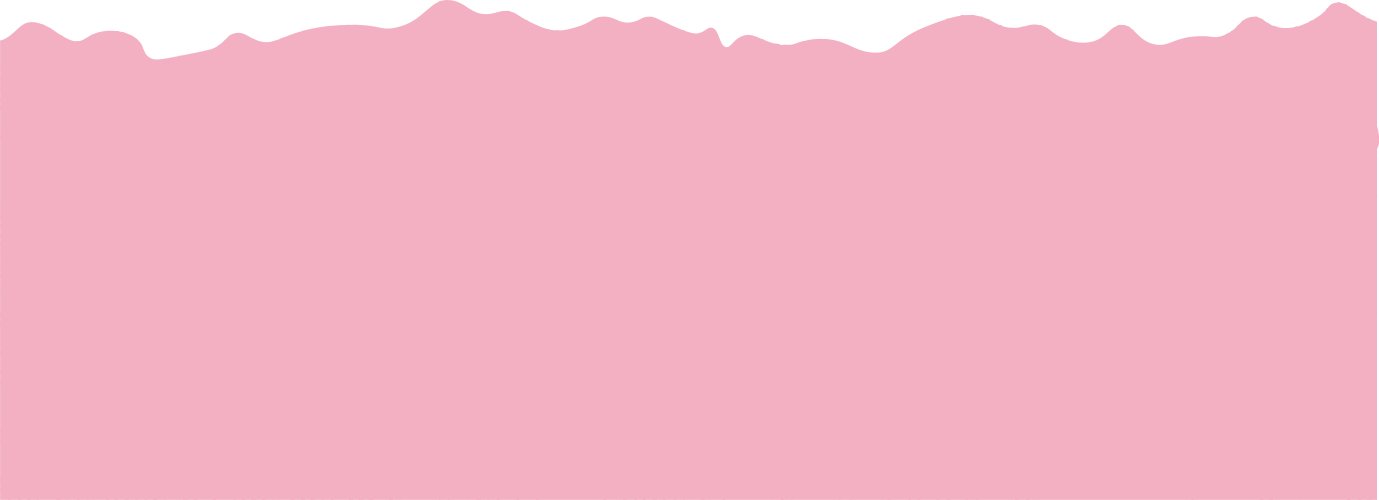 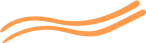 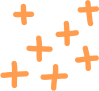 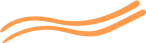 Tiết …
CÁCH LÀM BÀI VĂN NGHỊ LUẬN VỀ MỘT SỰ VIỆC, HIỆN TƯỢNG ĐỜI SỐNG
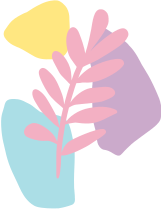 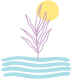 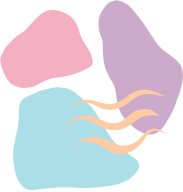 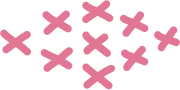 NỘI DUNG BÀI HỌC
I. ĐỀ BÀI NGHỊ LUẬN VỀ MỘT SỰ VIỆC, HIỆN TƯỢNG ĐỜI SỐNG
II. CÁCH LÀM BÀI NGHỊ LUẬN VỀ MỘT SỰ VIỆC, HIỆN TƯỢNG ĐỜI SỐNG
III. LUYỆN TẬP
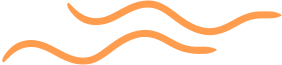 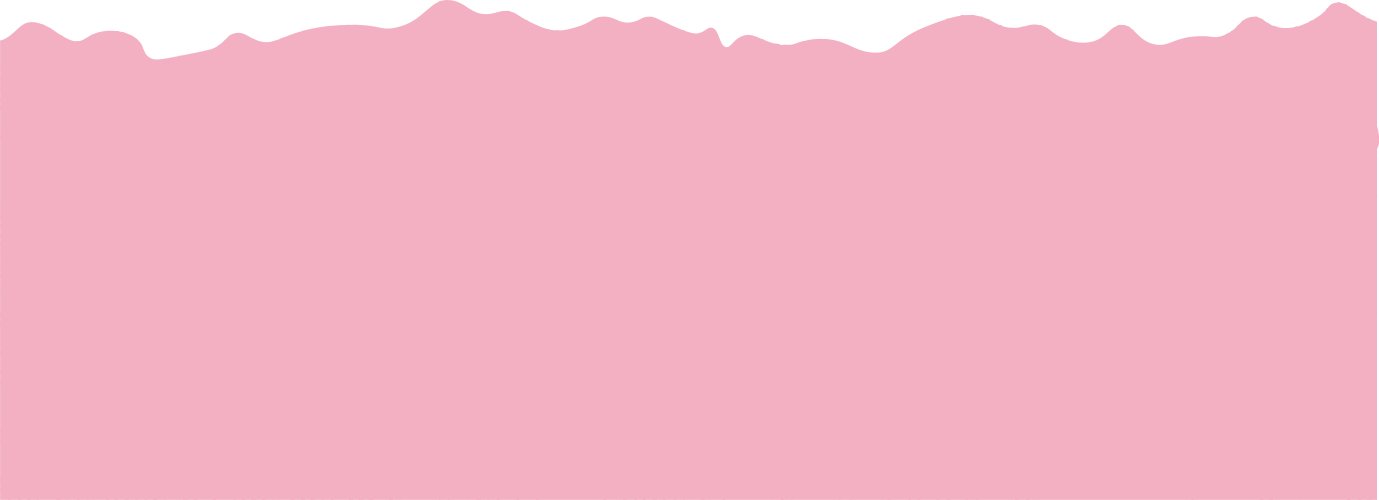 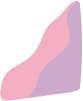 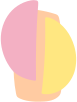 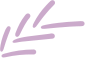 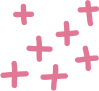 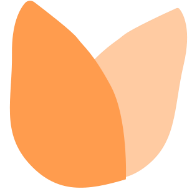 I. ĐỀ BÀI NGHỊ LUẬN VỀ MỘT SỰ VIỆC, HIỆN TƯỢNG ĐỜI SỐNG
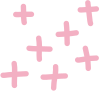 I. Đề bài nghị luận về một sự việc, hiện tượng đời sống
Đọc các đề bài trong SGK/tr22, xác định vấn đề cần nghị luận và nội dung nghị luận?
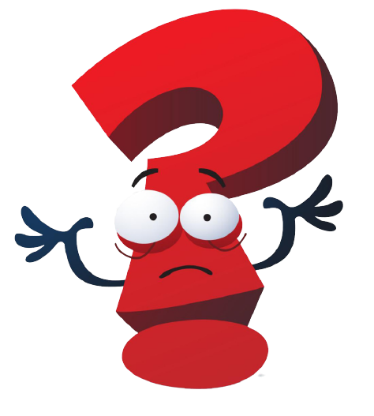 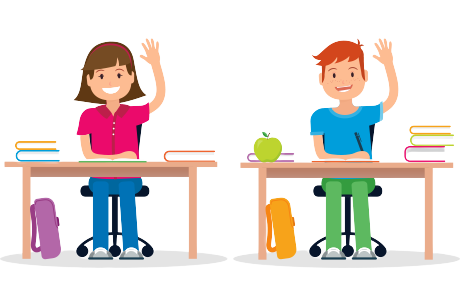 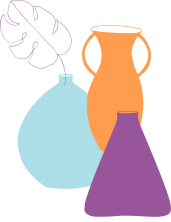 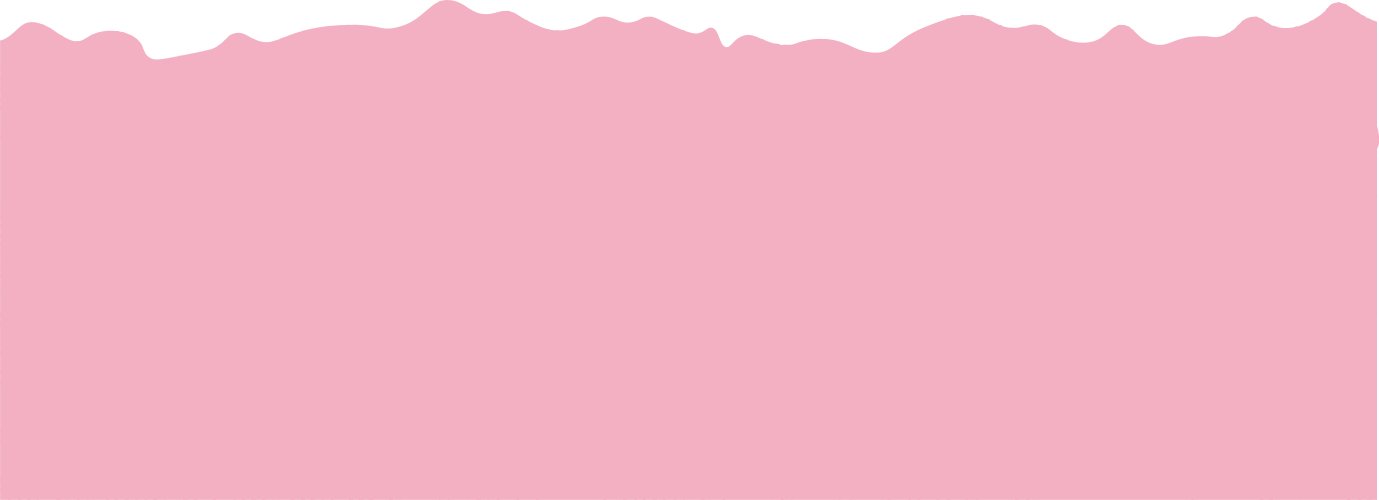 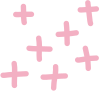 I. Đề bài nghị luận về một sự việc, hiện tượng đời sống
ĐỀ 1: - Nêu vấn đề: Học sinh nghèo, vượt khó, học giỏi.
	   - Yêu cầu: Trình bày tấm gương, nêu suy nghĩ.
ĐỀ 2: - Nêu vấn đề: Cả nước lập quỹ giúp đỡ nạn nhắn chất độc da cam
	   - Yêu cầu: Suy nghĩ về vấn đề đó.
ĐỀ 3: - Nêu vấn đề: Học sinh mải chơi điện tử bỏ học nhiều
	    - Yêu cầu: Nêu ý kiến về vấn đề đó.
ĐỀ 4:  - Thông qua câu chuyện, nêu suy nghĩ, nhận xét của mình.
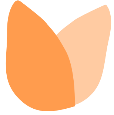 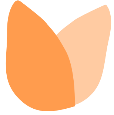 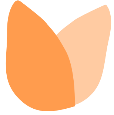 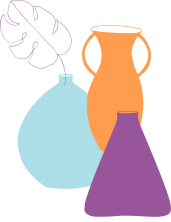 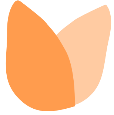 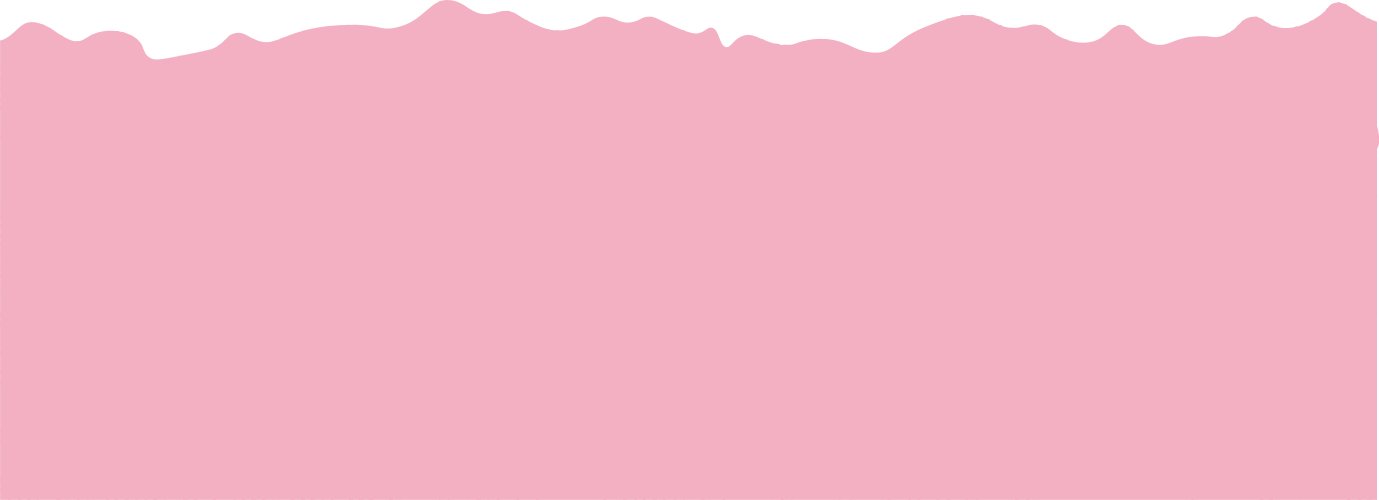 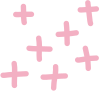 I. Đề bài nghị luận về một sự việc, hiện tượng đời sống
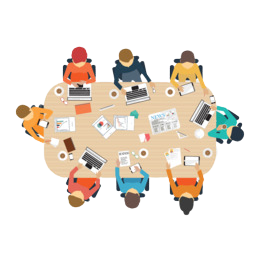 THẢO LUẬN NHÓM
Qua phần đọc, các em hãy cho biết cấu tạo của các đề bài? Các đề bài có điểm gì giống nhau? Hãy chỉ ra những điểm giống nhau đó? 
Trên cơ sở đó, mỗi em nghĩ ra một đề bài tương tự?
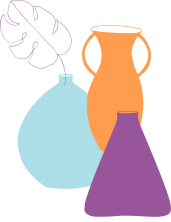 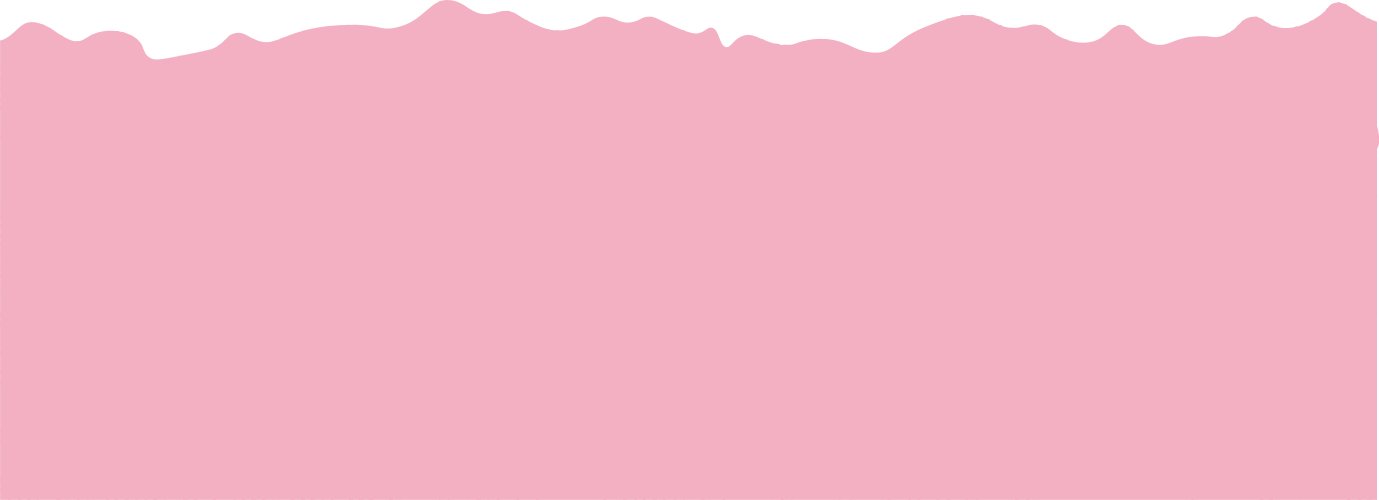 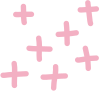 I. Đề bài nghị luận về một sự việc, hiện tượng đời sống
- Phần nêu sự vật, hiện tượng.
CẤU TẠO CỦA ĐỀ
- Mệnh lệnh của đề (Nêu suy nghĩ của mình, nêu nhận xét, suy nghĩ của mình, nêu ý kiến…)
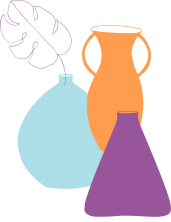 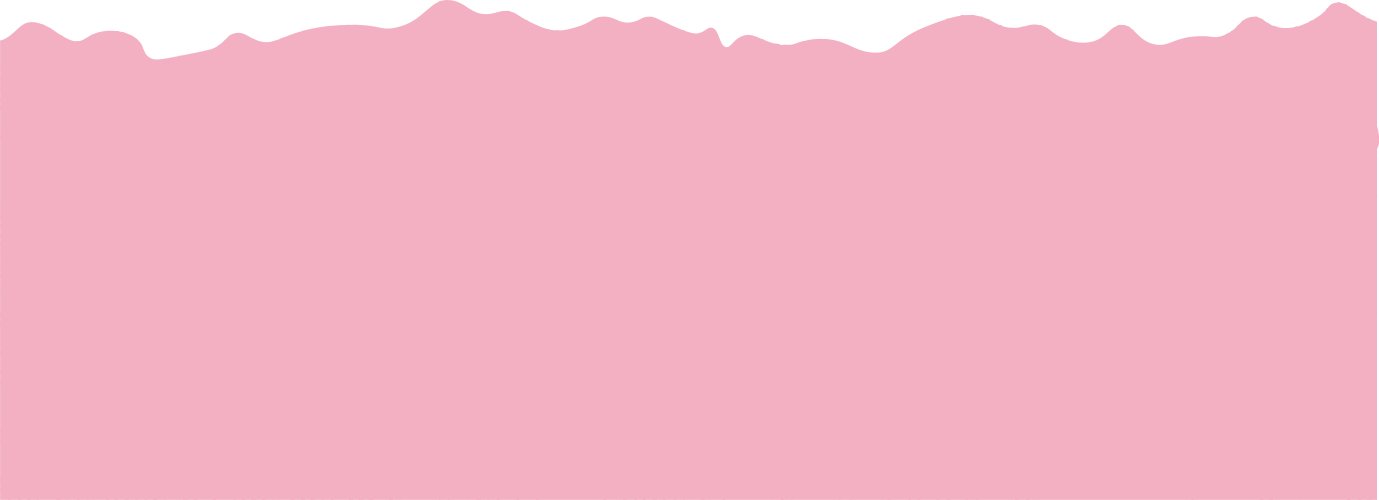 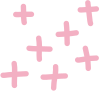 I. Đề bài nghị luận về một sự việc, hiện tượng đời sống
Điểm giống nhau: Đều đề cập đến những sự vật, hiện tượng của đời sống xã hội, đều yêu cầu người viết trình bày nhận xét, suy nghĩ…
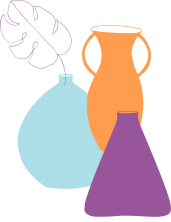 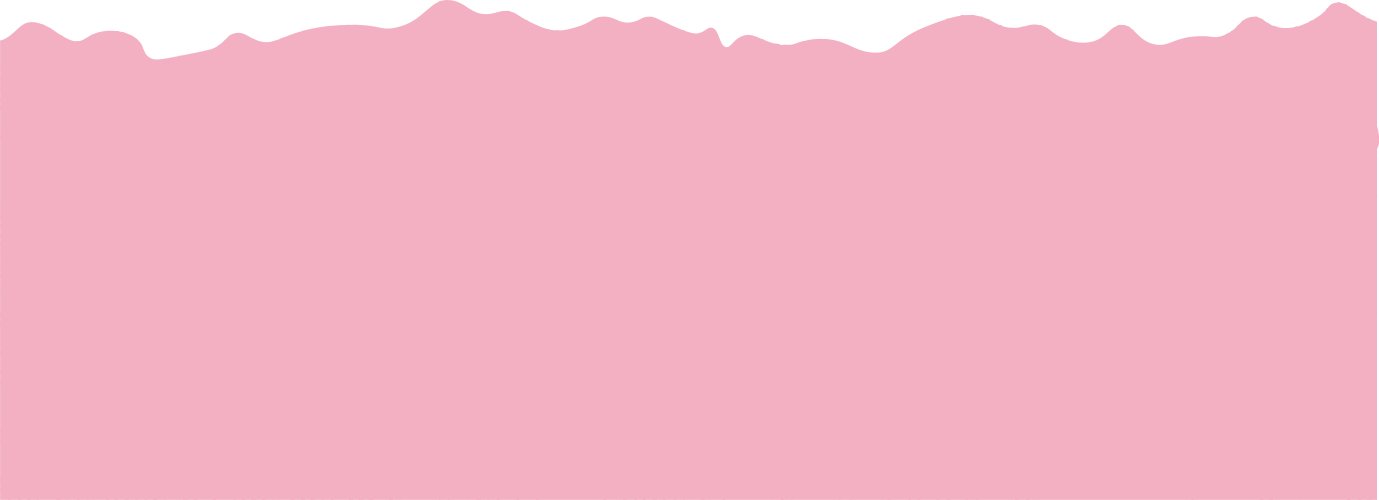 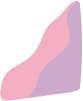 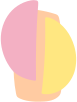 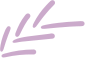 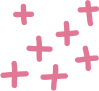 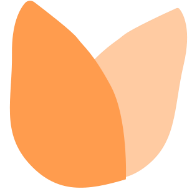 II. CÁCH LÀM BÀI NGHỊ LUẬN VỀ MỘT SỰ VIỆC, HIỆN TƯỢNG ĐỜI SỐNG
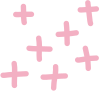 II. Cách làm bài văn nghị luận về một sự việc, hiện tượng đời sống
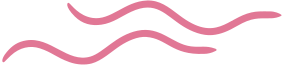 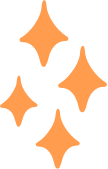 1. Tìm hiểu ý, hiểu đề
Tìm hiểu đề:
	+ Thể loại: nghị luận
	+ Nội dung: bày tỏ ý kiến về hiện tượng Phạm Văn Nghĩa
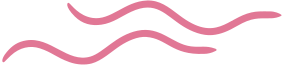 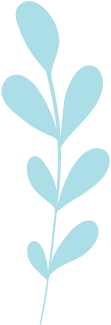 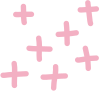 1. Tìm hiểu ý, hiểu đề
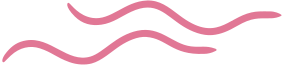 Những biểu hiện của Phạm Văn Nghĩa có ý nghĩa như thế nào?
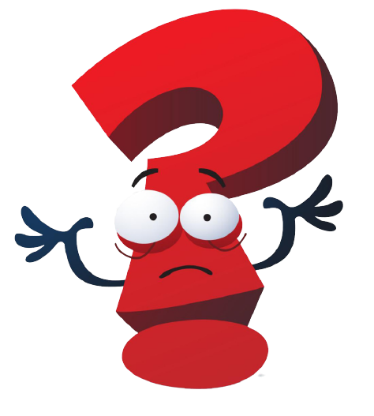 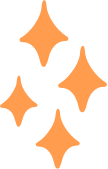 Tìm ý: Những biểu hiện của Phạm Văn Nghĩa: 
	+ Khi ra đồng: giúp đỡ mẹ trồng trọt,…
	+ Khi làm việc ở nhà: nuôi gà, nuôi heo,..
Ý nghĩa: 
	- Là người thương mẹ
	- Là người biết kết hợp học với hành
	- Là người sáng tạo
Nghĩa là tấm gương đáng để mọi người học tập
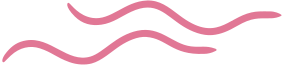 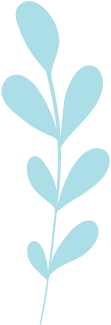 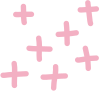 2. Lập dàn bài
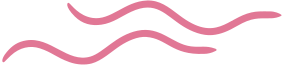 Mở bài
	- Giới thiệu hiện tượng Phạm Văn Nghĩa.
	- Nêu sơ lược ý nghĩa của tấm gương Phạm Văn Nghĩa.
b.Thân bài 
	- Những biểu hiện của hiện tượng Phạm Văn Đồng:
		+ Khi ra đồng làm việc
		+ Lúc ở nhà
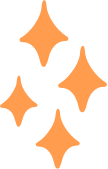 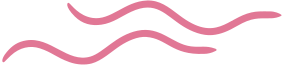 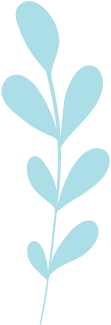 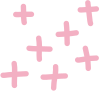 2. Lập dàn bài
b.Thân bài 
	- Ý nghĩa của những việc làm đó:
		+ Là người thương mẹ
		+ Là người biết kết hợp học đi đôi với hành
		+ Là người sáng tạo
	- Đánh giá việc làm của Nghĩa: 
		+ Nghĩa là tấm gương đáng học tập
		+ Mọi học sinh phấn đấu: biết yêu thương cha mẹ, biết 		sáng tạo trong học tập và lao động
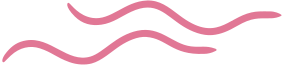 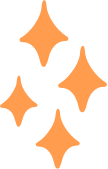 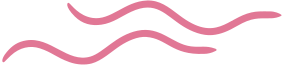 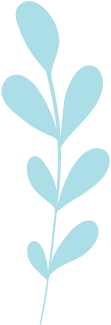 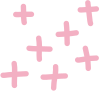 2. Lập dàn bài
c. Kết bài
	- Khẳng định Nghĩa là tấm gương đáng học tập 	và noi theo.
	- Liên hệ với bản thân trong học tập và thái độ ứng 	xử với cha mẹ.
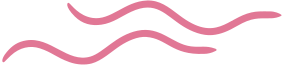 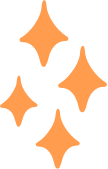 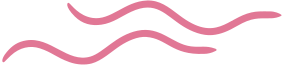 3. Viết bài
4. Đọc lại bài viết và sửa chữa
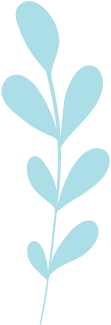 Sửa lỗi chính tả, lỗi dùng từ, lỗi ngữ pháp.
Chú ý liên kết, mạch lạc giữa các câu trong đoạn văn và giữa các phần của bài văn.
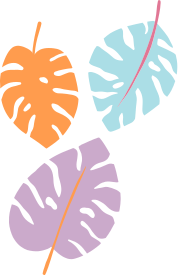 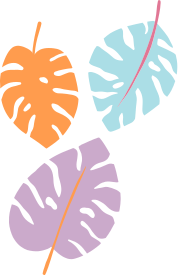 Khi làm bài văn nghị luận về một sự việc, hiện tượng đời sống, dàn bài khái quát chung cần có:
Mở bài: Giới thiệu sự việc, hiện tượng cần bàn luận.
Thân bài: Liên hệ thực tế, phần tích các mặt; nêu nêu giá, nhận định.
Kết bài: Kết luận, khẳng định, phủ định, lời khuyên.
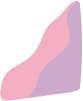 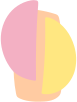 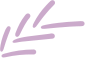 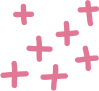 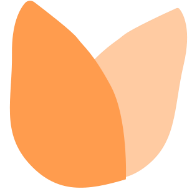 III. LUYỆN TẬP
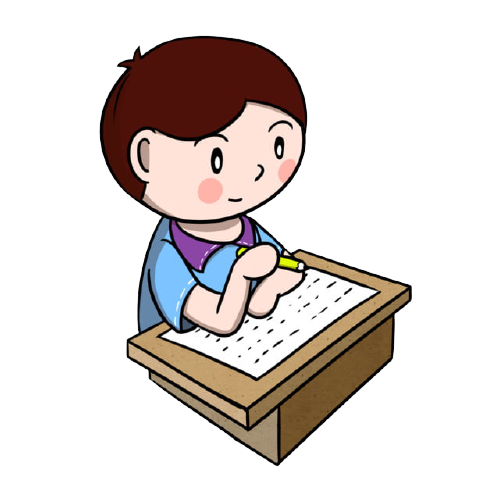 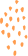 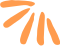 Em hãy lập dàn ý cho đề 4 (Mục I – SGK/tr22)
GỢI Ý:
Đoc kĩ đề và tìm ý.
Trả lời các câu hỏi sau: Hoàn cảnh của Nguyễn Hiền có gì đặc biệt? Tinh thần ham học và chủ động học tập của Nguyễn Hiền như thế nào? Ý thức của Nguyễn Hiền biểu hiện ra sao? Em có thể học tập Nguyễn Hiền ở những điểm nào?
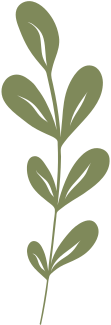 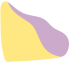 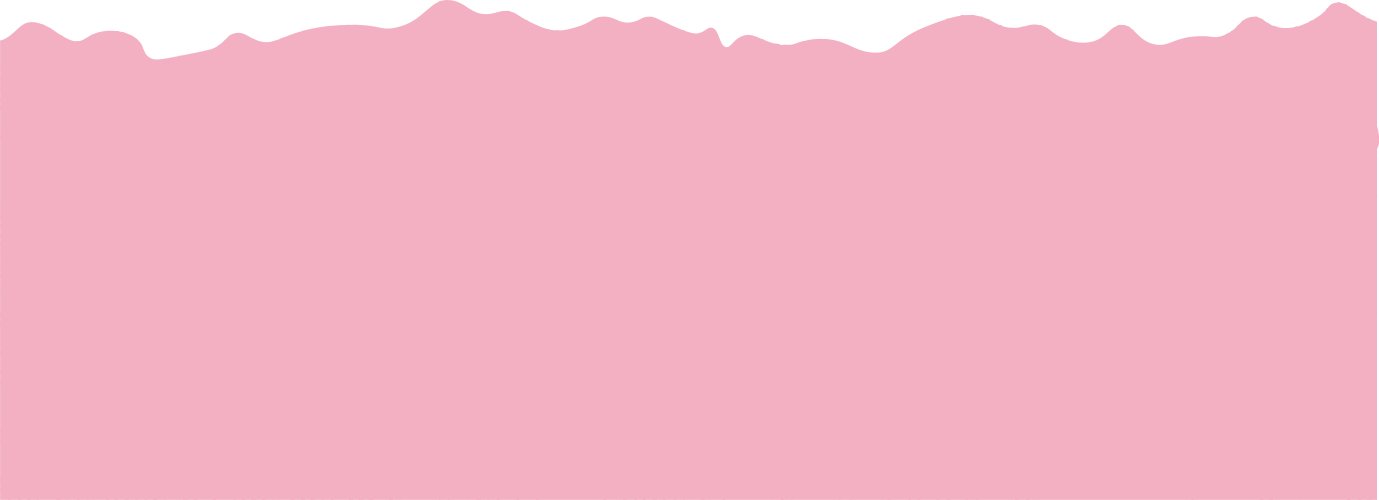 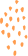 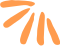 Mở bài: Giới thiệu nhân vật Nguyễn Hiền (hoàn cảnh, thời đại, gia cảnh…)
Thân bài: Ý chí và thái độ học tập:
- Nguyễn Hiền không đến được trường vì nhà nghèo nhưng vẫn ham học, học giỏi, có mục đích.
- Nguyễn Hiền hăng say học, dù không có điều kiện được ngồi trong lớp nghe giảng như các bạn.
Nguyễn Hiền có lòng tự trọng khi nhận ra giá trị của bản thân.
Kết bài: Nguyễn Hiền là tấm gương đáng học tập, noi theo: Tinh thần ham học hỏi, chăm chỉ, cầu tiến.
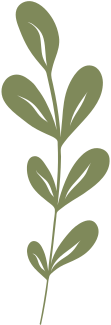 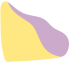 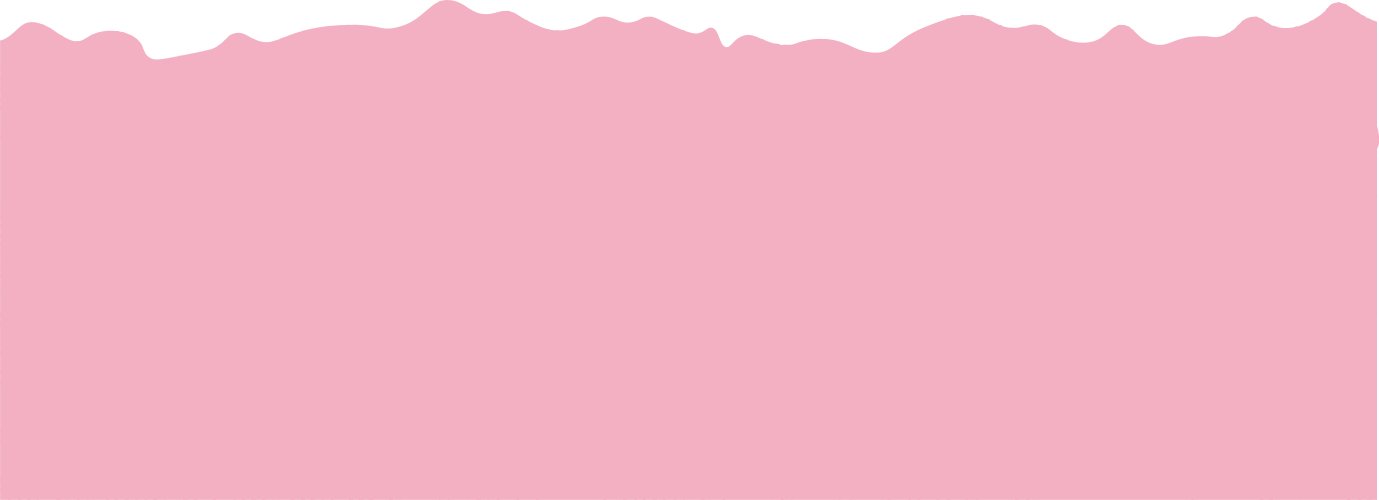 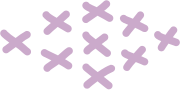 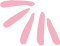 VẬN DỤNG
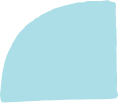 Lập dàn bài cho đề bài sau: 
Em hãy nêu suy nghĩ của mình về hiện tượng học qua loa, đối phó.
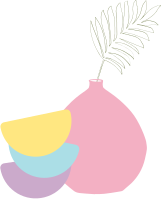 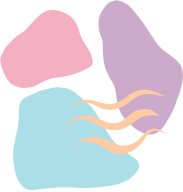 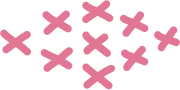 HƯỚNG DẪN VỀ NHÀ
Học bài cũ, trả lời câu hỏi SGK. 
Hoàn thành câu hỏi phần vận dụng. 
Chuẩn bị bài mới.
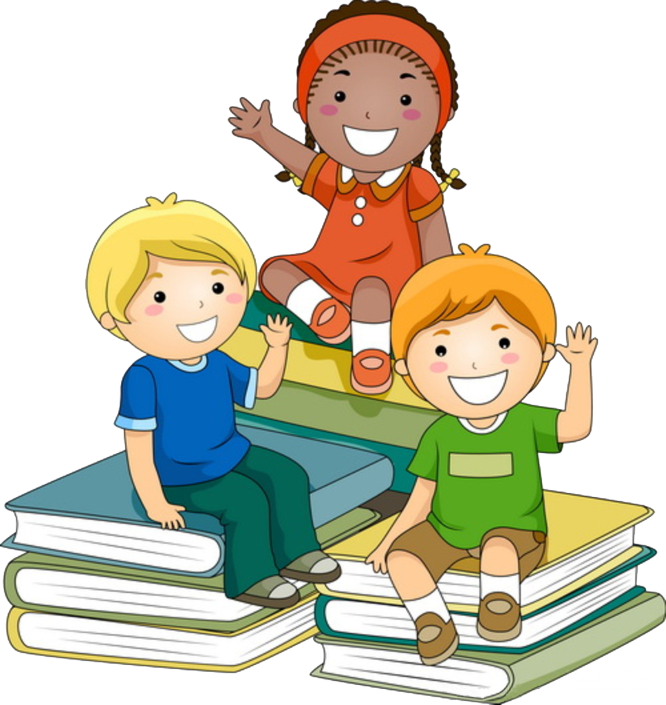 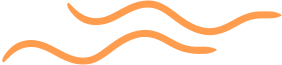 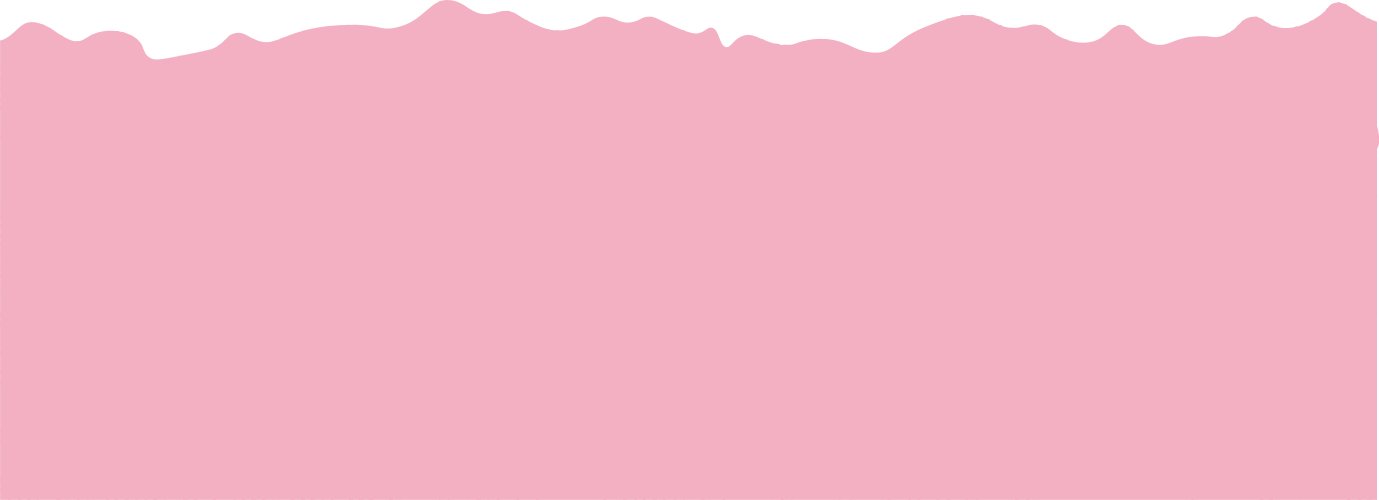 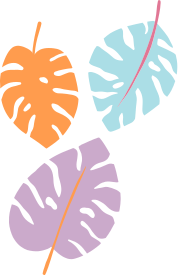 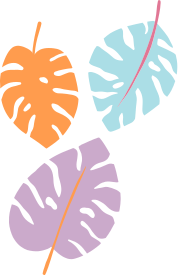 CẢM ƠN CÁC EM ĐÃ
 LẮNG NGHE BÀI GIẢNG!
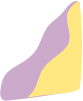 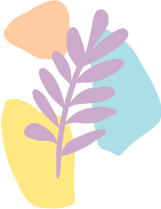 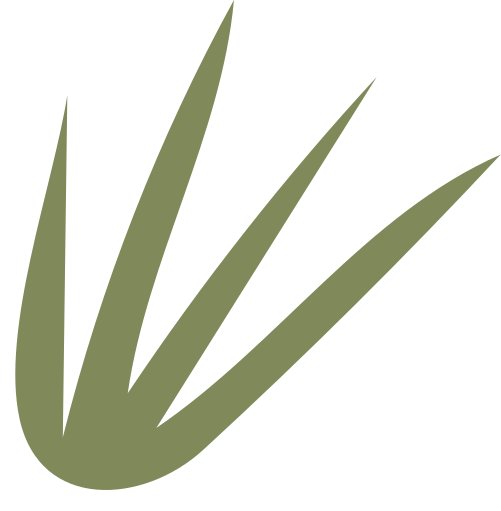 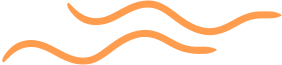 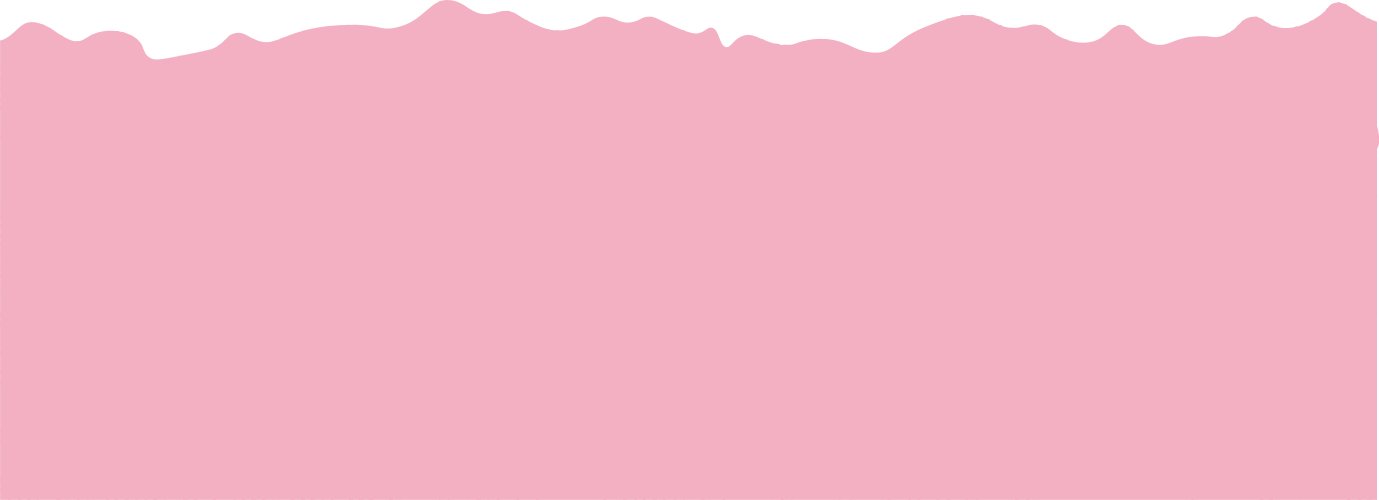